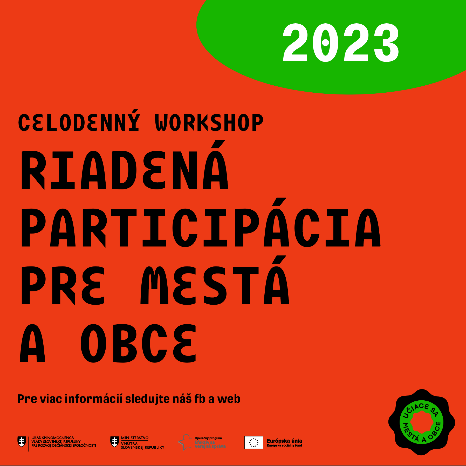 PARTICIPÁCIA A MIESTNA ÚZEMNÁ SAMOSPRÁVA
RIADENÁ PARTICIPÁCIA
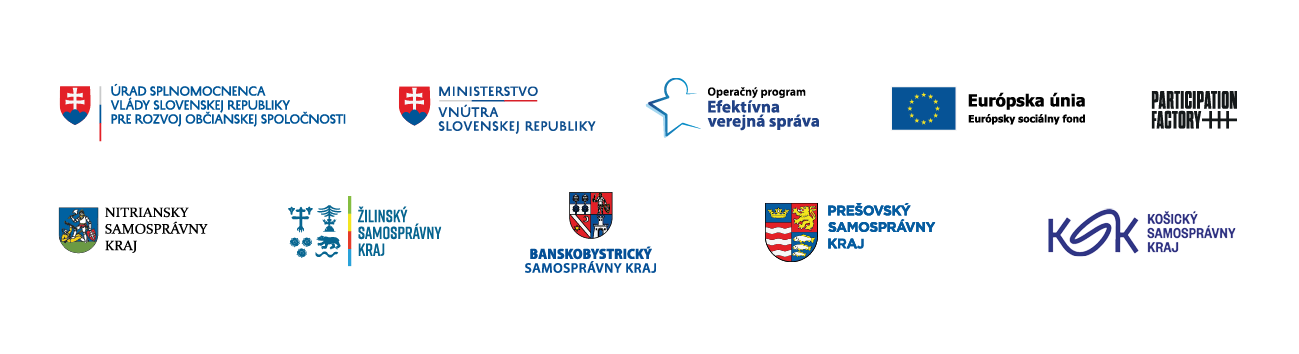 Tento projekt je podporený z Európskeho sociálneho fondu. (ITMS: 314011CQM9)
Podpora partnerstva a dialógu 
v oblasti participatívnej tvorby verejných politík
2017 – 2020
2020 – 2023
Ústredné orgány štátnej správy, samosprávne kraje, mestá a obce
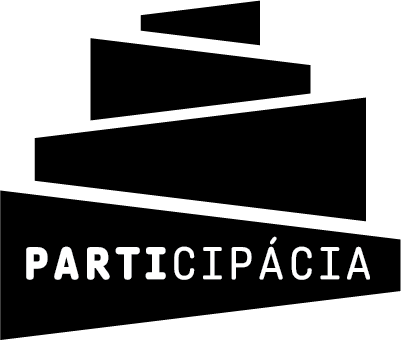 Mimovládne neziskové organizácie / občianska spoločnosť
Iniciatíva pre otvorené vládnutie 
Koncepcia rozvoja občianskej spoločnosti
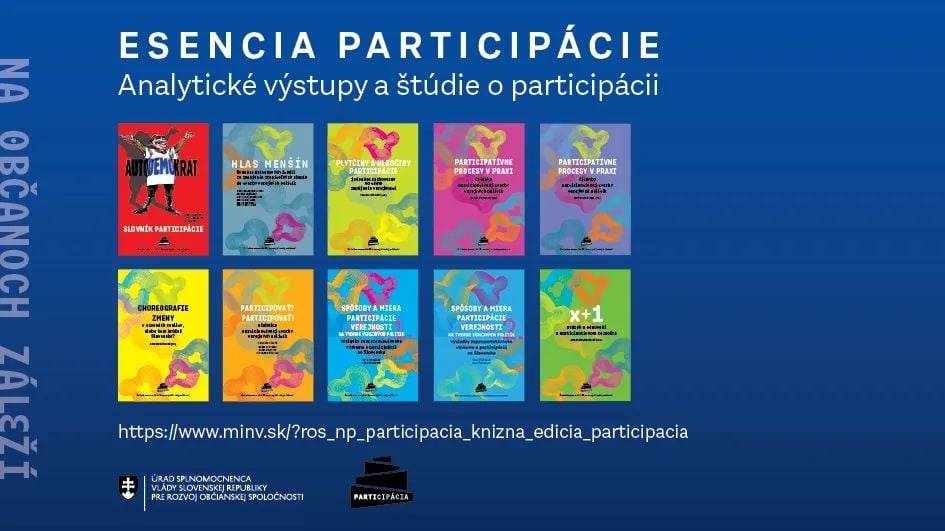 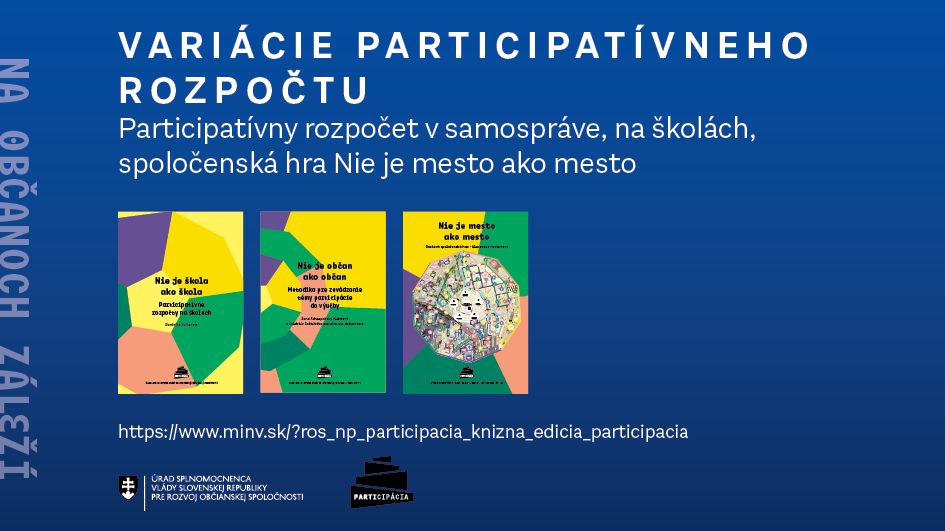 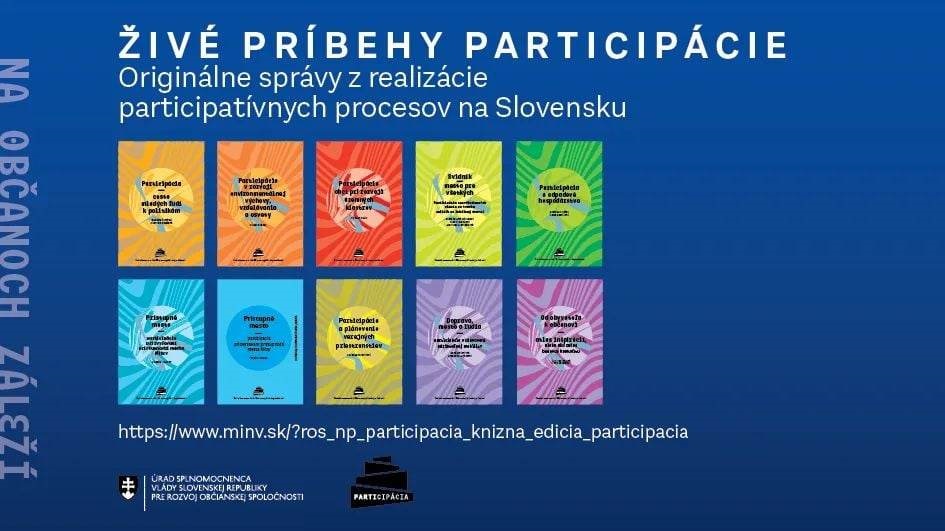 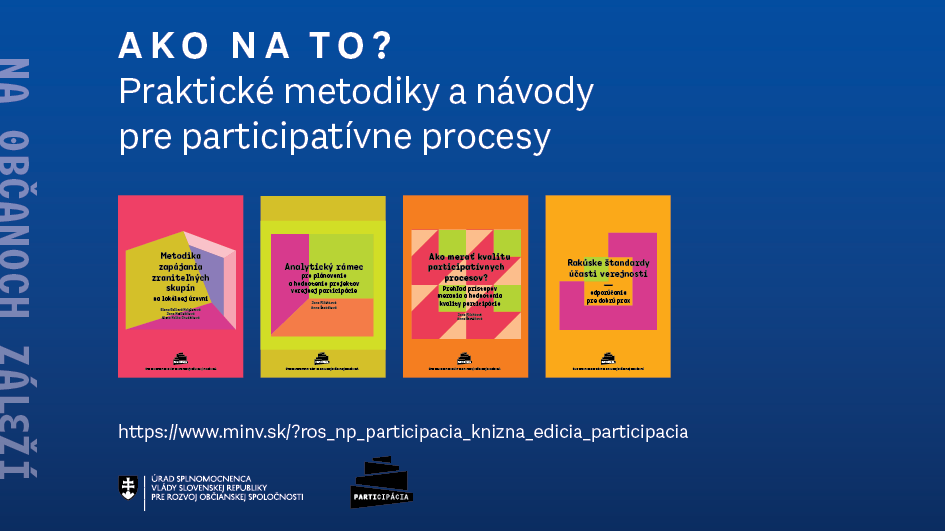 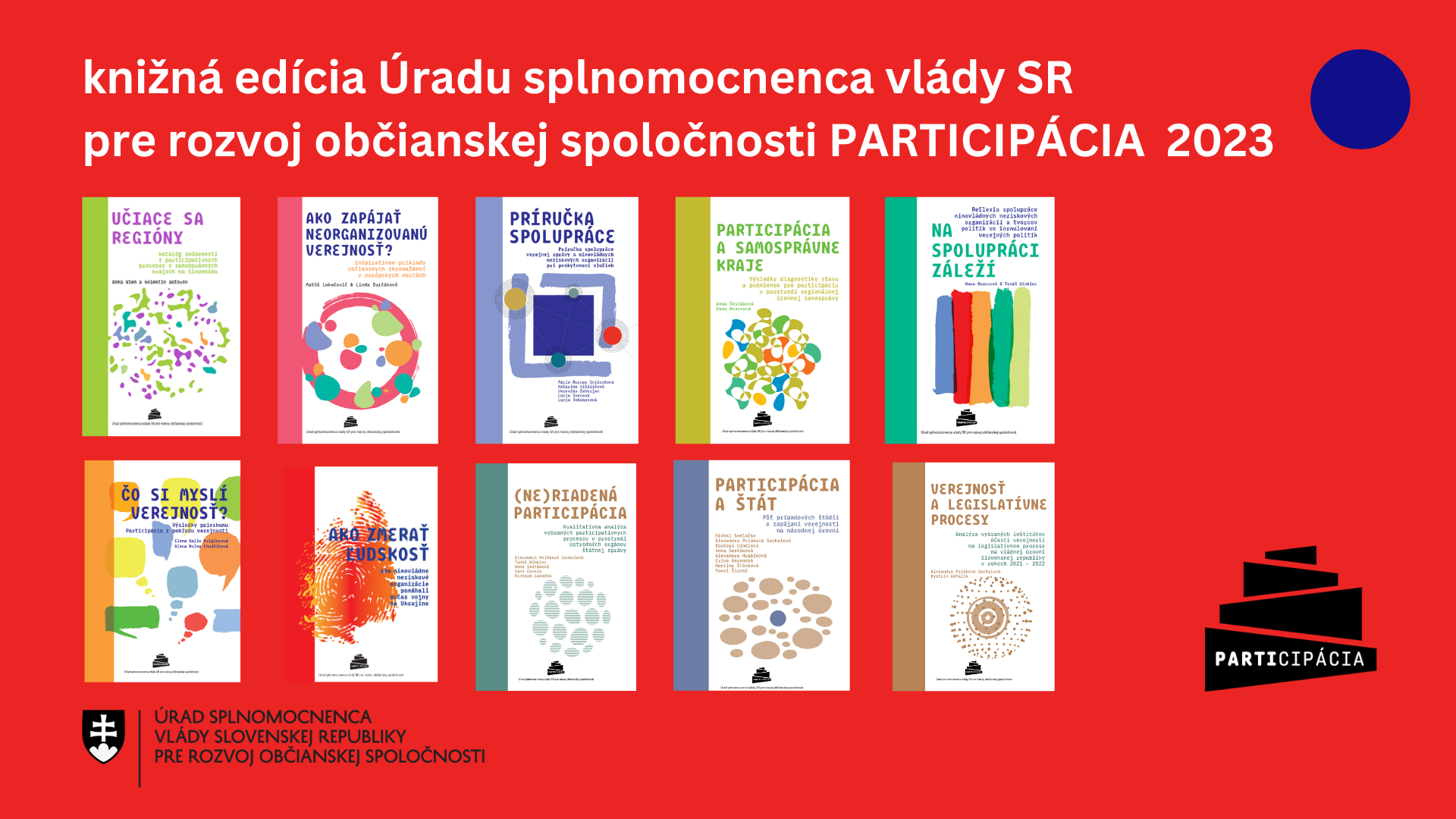 participácia iniciovaná zhora/zdolaparticipácia iniciovaná zo strany verejných inštitúcií
riadená participácia
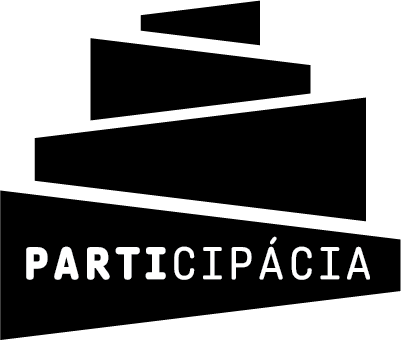 KDE ZLYHÁVAME? 
ALEBO DETSKÉ CHOROBY PARTICIPÁCIE
 DIZAJNOVANIE - VÝBER ÚČASTNÍKOV PP 
CIELE PP 
KOMUNIKÁCIA S ÚČASTNÍKMI 
NIE JASNÁ ÚLOHA ÚČASTNÍKOV A ZADANIE
intenzita a miera participácie 
čo sa bude s výstupmi diať, ako budú akceptované
DOKUMENTÁCIA
INFORMOVANIE
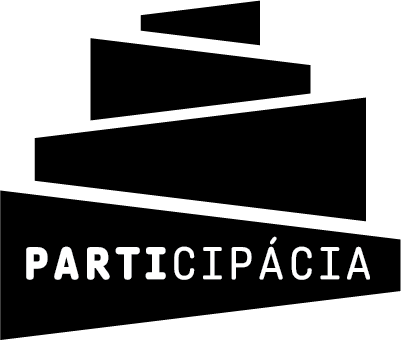 Každý participatívny proces je možné vnímať ako samostatný a originálny projekt.
2 KĽÚČOVÉ PRÍSTUPY
1/ RIADENIE PARTICIPATÍVNYCH PROCESOV
2/ KVALITA PARTICIPÁCIE
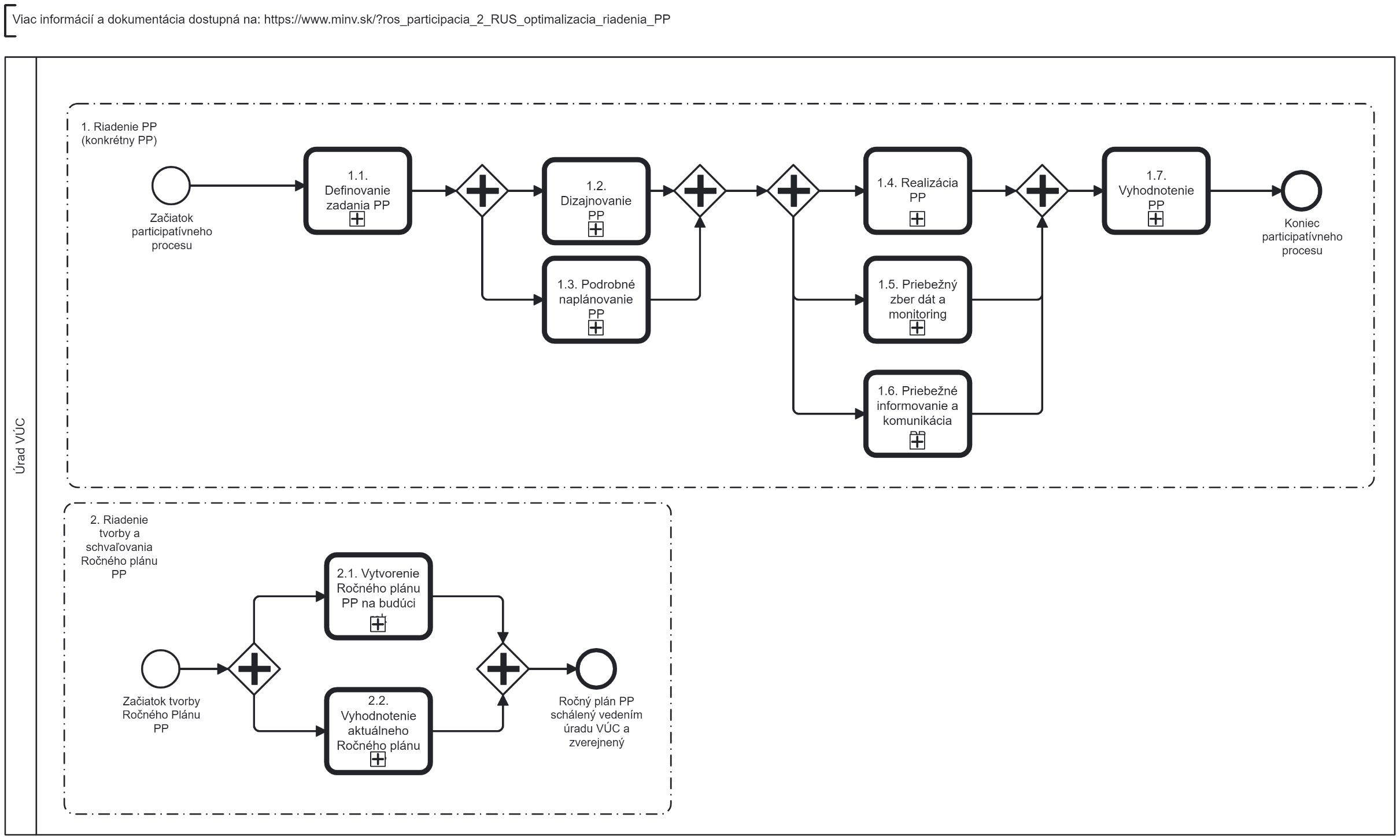 ŠTÁT
2020 – 2023
REGIÓNY
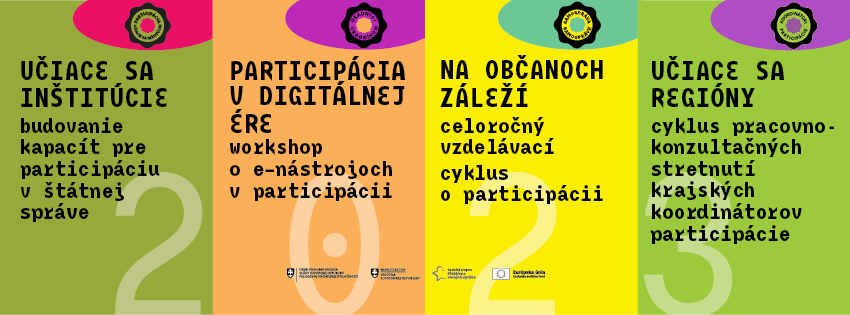 MESTÁ 
A OBCE
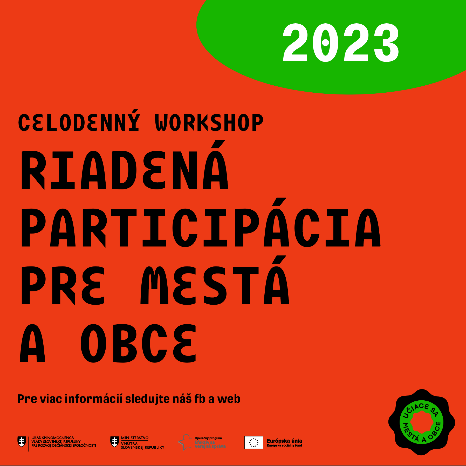 MNO
Riadená participácia
Teória / prax
praktický prístup
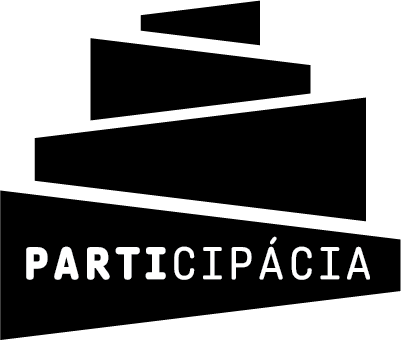 ĎAKUJEME
Alexandra Poláková / alexandra.polakova@minv.sk
Alena Petrželková / alena.petrzelkova@minv.sk
Zuzana Hromcová / zuzana.hromcova@minv.sk
Barbara Gindlová / barbara.gindlova@minv.sk
Linda Zuzčáková / linda.zuzcakova@minv.sk
Miroslav Zwiefelhofer / miroslav.zwiefelhofer@minv.sk

Kontakt: 
Úrad splnomocnenca vlády SR pre rozvoj občianskej spoločnosti 
0908 333 881
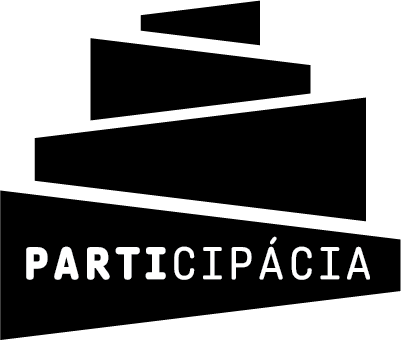